Year 4 – Autumn Block 1 – Ready to Write



Step 10: Using Paragraphs
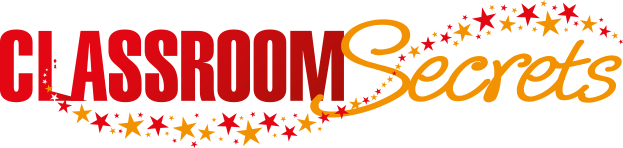 © Classroom Secrets Limited 2018
Introduction

What is a paragraph? 
What does fiction mean? 

What does non-fiction mean?

Which paragraph is fiction? Which paragraph is non-fiction?
Dancing BeesBees have a special way of letting other bees know where to find pollen. The ‘waggle dance’ is a figure-of-eight dance routine that communicates the direction and distance of flowers to other bees in the hive.
Teddy the wolf took a deep breath before knocking on the door. He knew he wasn’t very popular with the Three Little Pigs, but the party sounded like it was so much fun! He hoped they would let him join in.
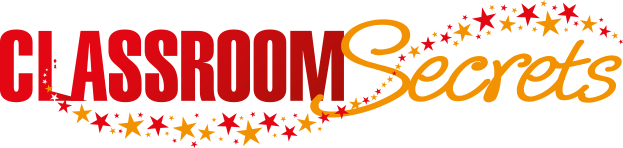 © Classroom Secrets Limited 2018
Introduction

What is a paragraph? A group of sentences about one topic
What does fiction mean? Made-up and untrue

What does non-fiction mean? Informative and factual

Which paragraph is fiction? Which paragraph is non-fiction?
Fiction
Non-fiction
Dancing BeesBees have a special way of letting other bees know where to find pollen. The ‘waggle dance’ is a figure-of-eight dance routine that communicates the direction and distance of flowers to other bees in the hive.
Teddy the wolf took a deep breath before knocking on the door. He knew he wasn’t very popular with the Three Little Pigs, but the party sounded like it was so much fun! He hoped they would let him join in.
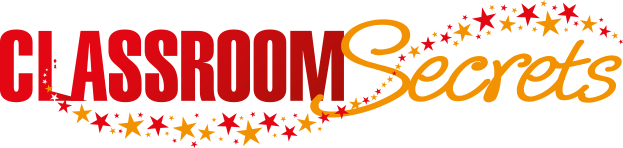 © Classroom Secrets Limited 2018
Varied Fluency 1

Number the sentences below in the correct order, then group the sentences to write a paragraph.
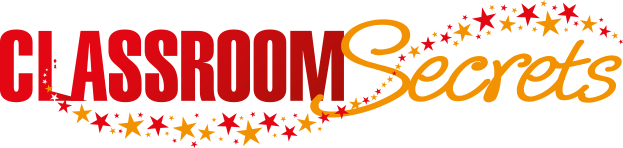 © Classroom Secrets Limited 2018
Varied Fluency 1

Number the sentences below in the correct order, then group the sentences to write a paragraph.
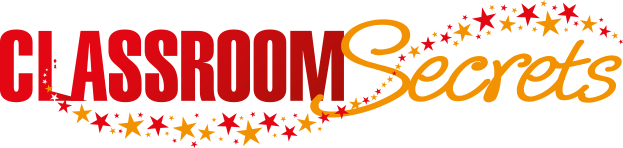 © Classroom Secrets Limited 2018
Varied Fluency 2

Choose the best sub-heading for the paragraph below.






The continent of Africa is the second largest in the world. Around 16% of the world’s population lives here. In total, there are 54 countries in Africa. The largest African country is Algeria, however Nigeria has the biggest population.
Geography
Continents
Africa
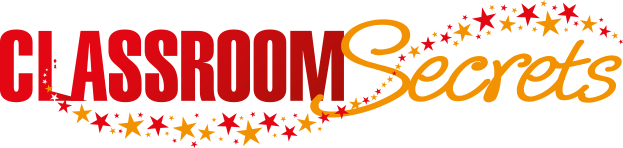 © Classroom Secrets Limited 2018
Varied Fluency 2

Choose the best sub-heading for the paragraph below.






The continent of Africa is the second largest in the world. Around 16% of the world’s population lives here. In total, there are 54 countries in Africa. The largest African country is Algeria, however Nigeria has the biggest population.
Geography
Continents
Africa
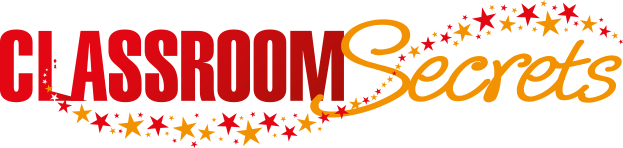 © Classroom Secrets Limited 2018
Varied Fluency 3

Choose the best word or phrase to start the paragraph below.






_____________ that in Switzerland, it is illegal to own only one guinea pig? Guinea pigs are very social animals and need company to make sure they do not feel depressed or lonely. They are ‘herd animals’, so having at least one companion boosts their quality of life. The Swiss government therefore considers it to be an act of animal cruelty to make them live alone.
How is
Did you know
Where is
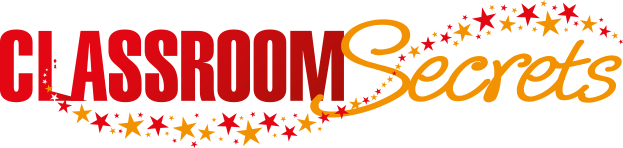 © Classroom Secrets Limited 2018
Varied Fluency 3

Choose the best word or phrase to start the paragraph below.






_____________ that in Switzerland, it is illegal to own only one guinea pig? Guinea pigs are very social animals and need company to make sure they do not feel depressed or lonely. They are ‘herd animals’, so having at least one companion boosts their quality of life. The Swiss government therefore considers it to be an act of animal cruelty to make them live alone.
How is
Did you know
Where is
Did you know
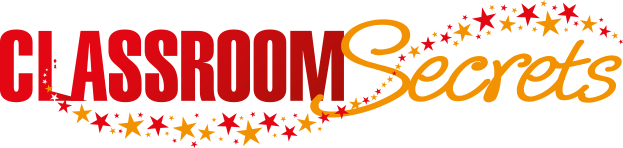 © Classroom Secrets Limited 2018